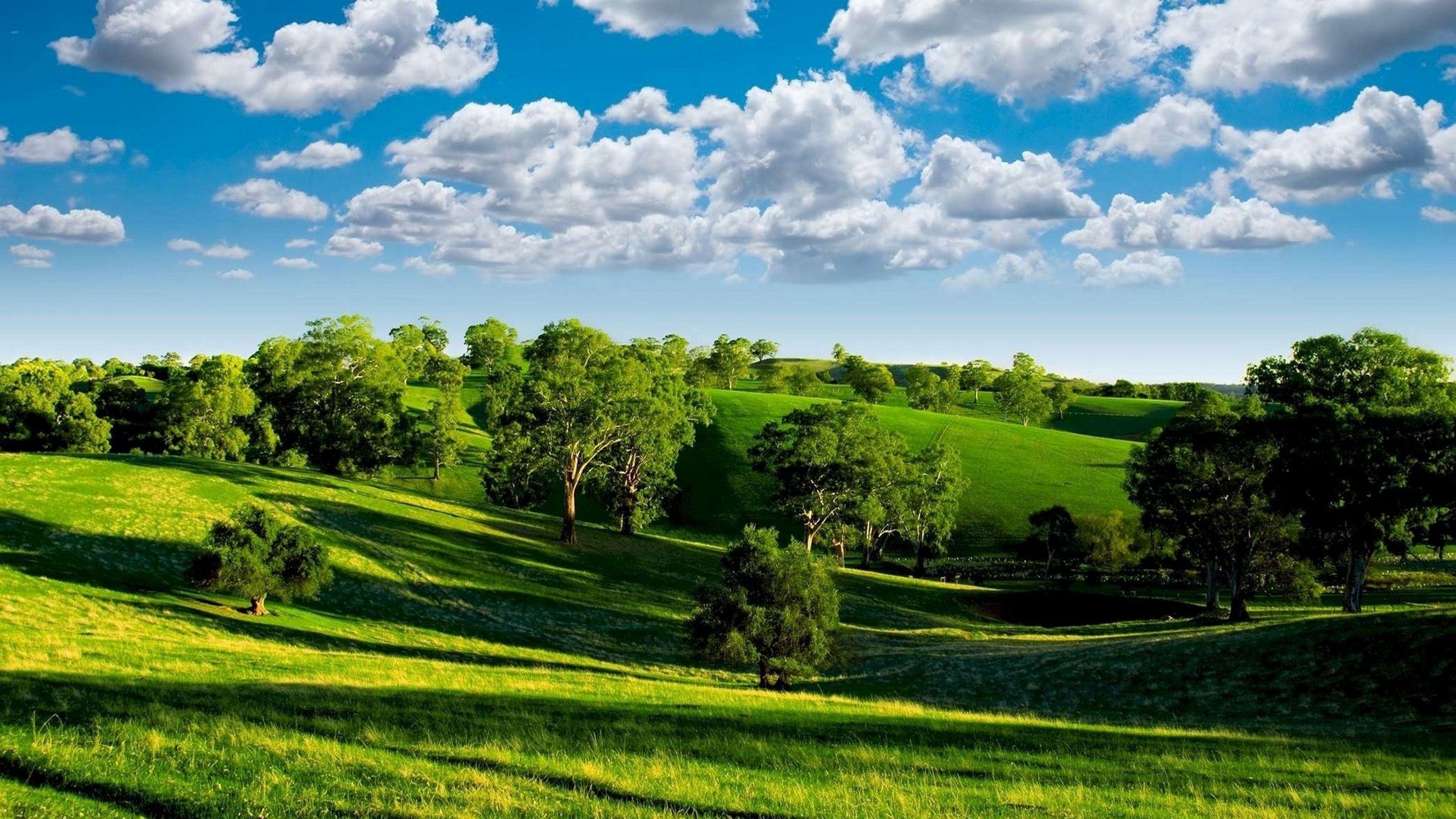 Берегите природу!
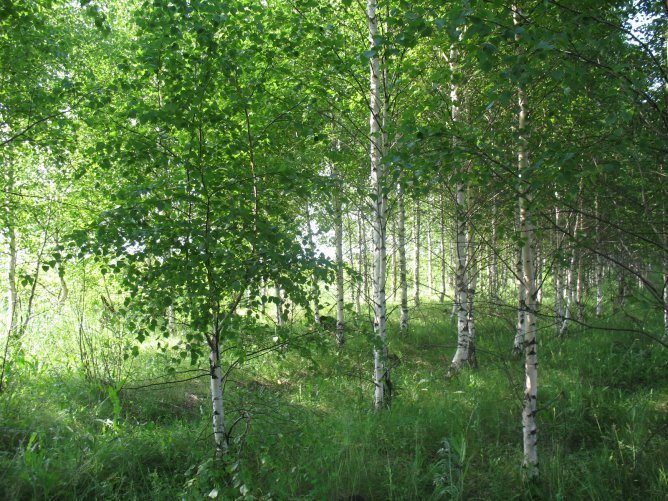 Что для нас дороже   всех на свете?
Мама, дом, березка у окна!
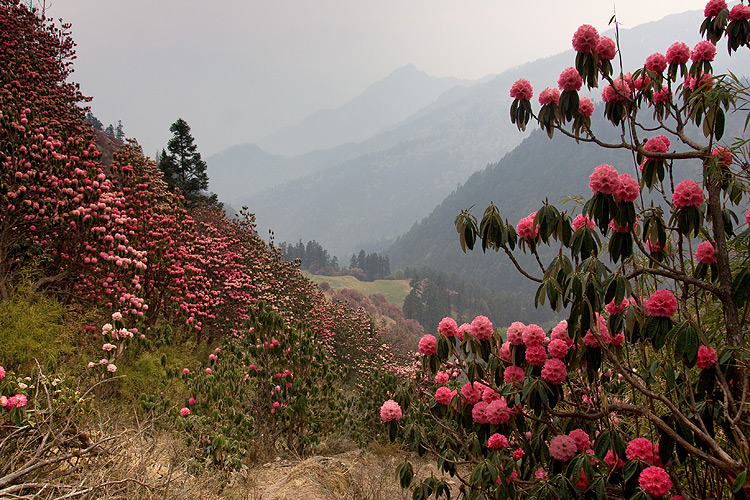 Но не сознают порою дети,                           Что одна природа нам дана!
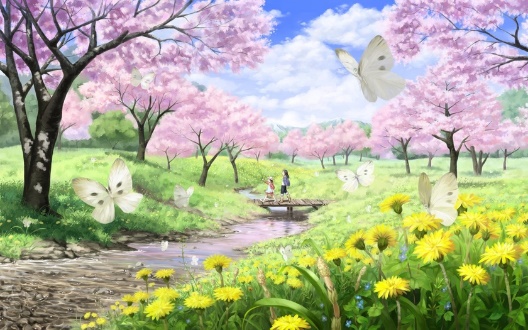 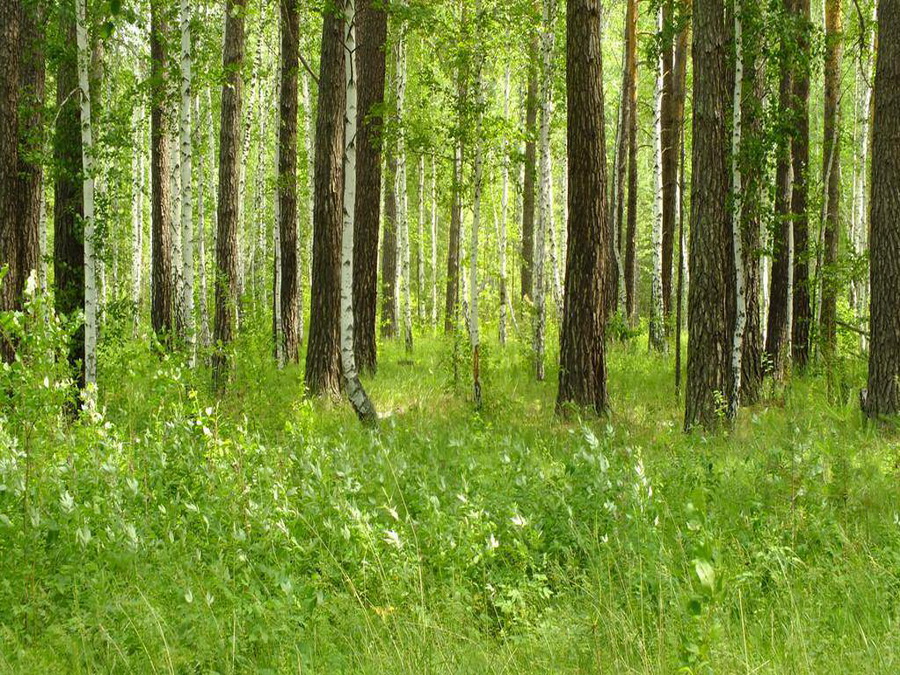 Берегите, люди  лес!
Гладь озер и синь небес!
И цветы вы берегите,                 Их охапками не рвите!
Вы природу охраняйте                                        и костры не разжигайте!
Не ломайте тонких веток,
Не пугайте  птичьих деток!
Ягоды, грибы берите, но в лесу вы не сорите!
Вы в лесу всего лишь гости,Злые вы замашки бросьте!
Родники вы охраняйте!
Ручейки не засоряйте!
И тогда тебе и мне природа все воздаст вдвойне!